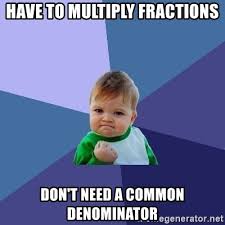 WALT represent multiplication with simple pairs of proper fractions.
31/03/20
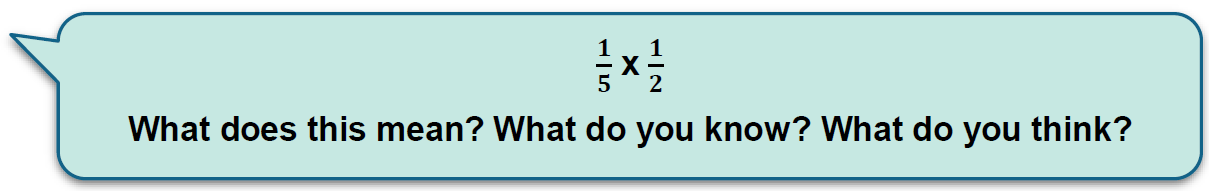 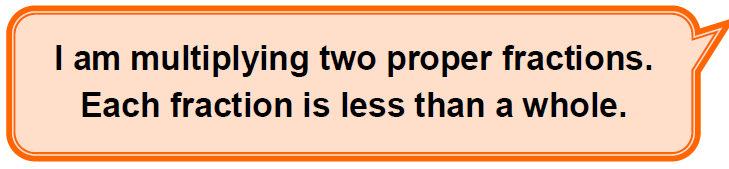 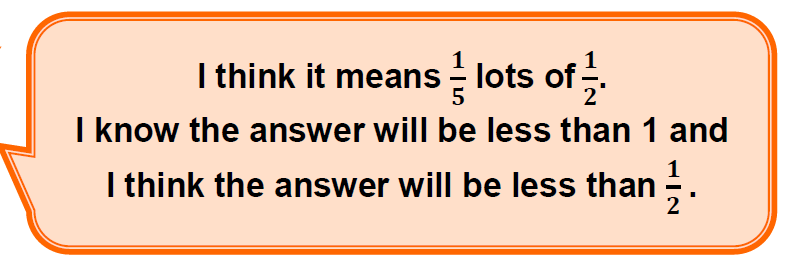 Imagine that this strip measures ½ metre in length.
Now let’s fold it into 5 equal parts
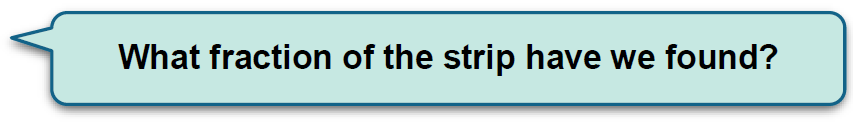 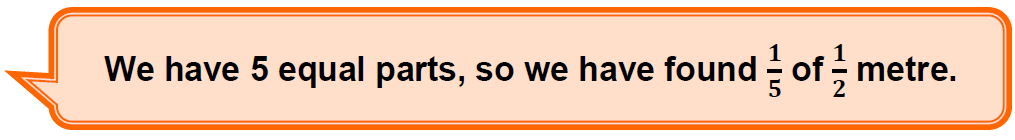 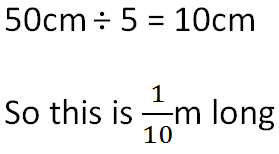 We can write that calculation as
	or
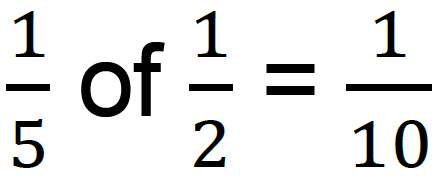 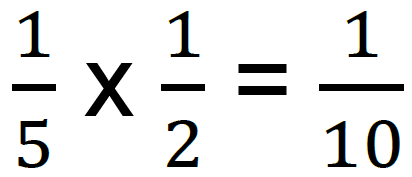 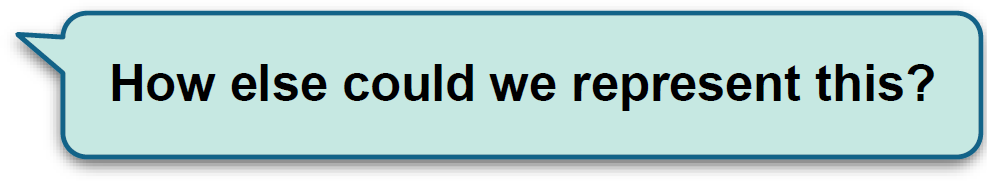 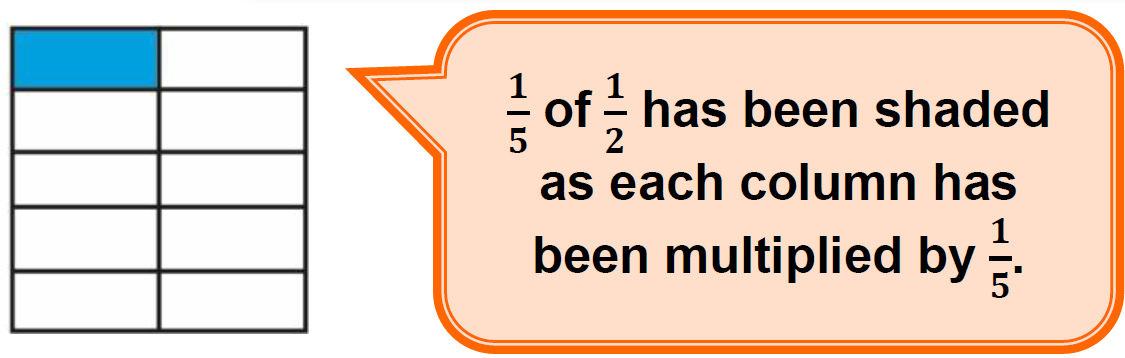 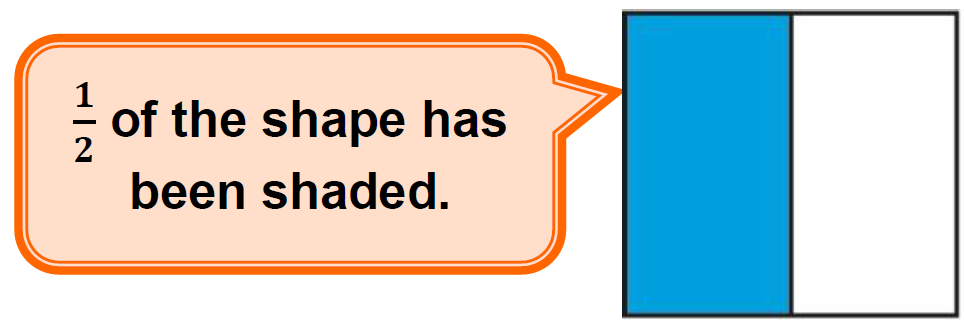 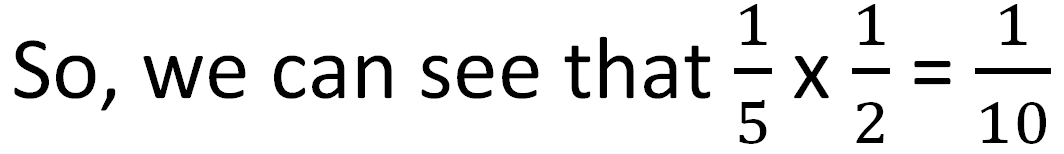 Have a go...
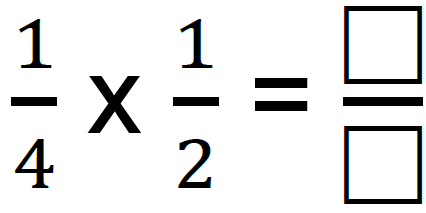 of
(remember that ‘x’ means ‘of’)
Have a go...
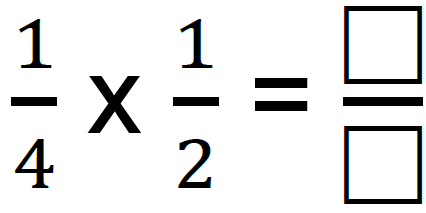 1
of
(remember that ‘x’ means ‘of’)
8
Have a go...
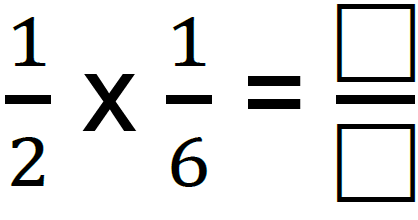 of
(remember that ‘x’ means ‘of’)
Have a go...
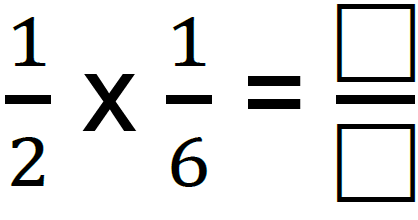 1
of
(remember that ‘x’ means ‘of’)
12
Have a go...
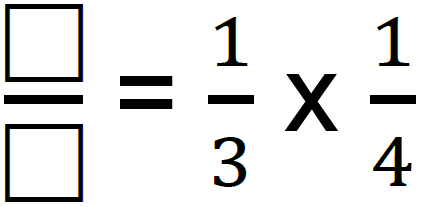 of
(remember that ‘x’ means ‘of’)
Have a go...
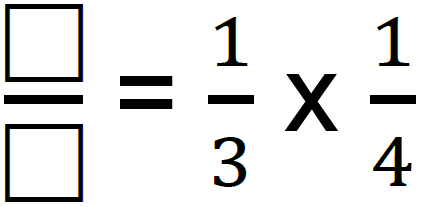 1
of
(remember that ‘x’ means ‘of’)
12
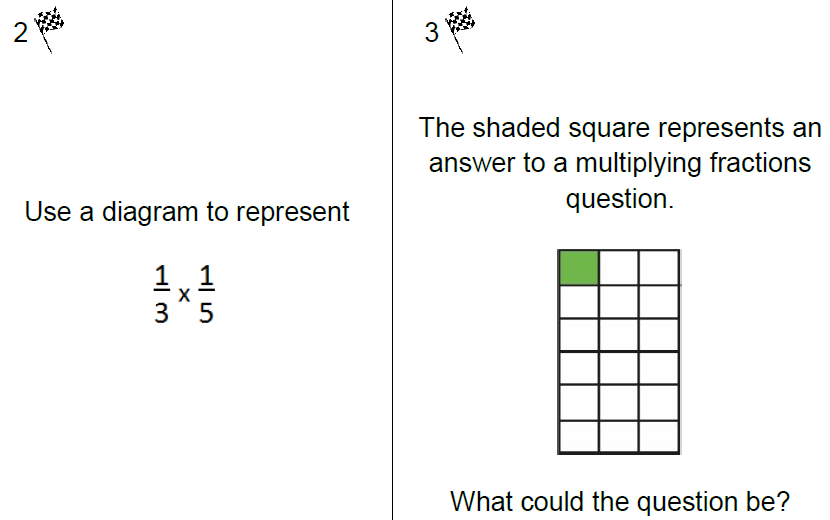 Answers...
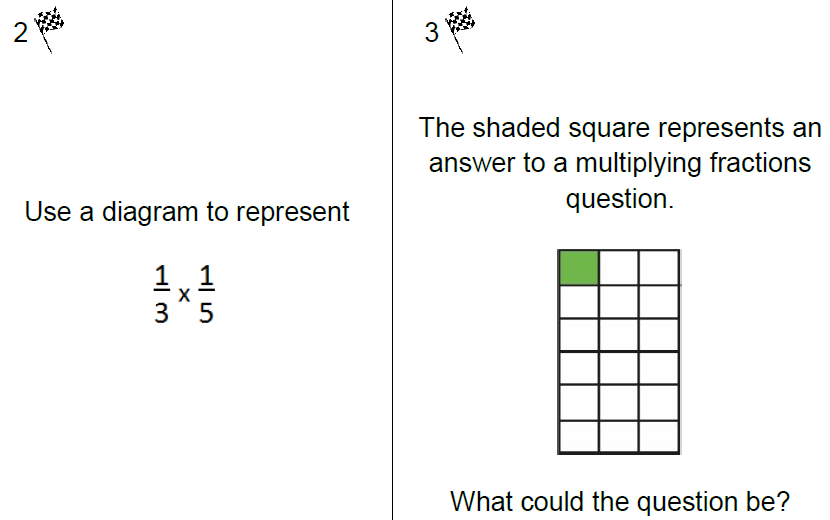 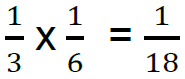 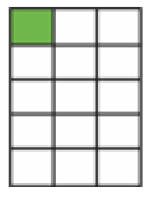